Latest LLRF Developments.
SRF & NRF Control @ FLASH
Sven Pfeiffer for the LLRF team

The 3rd ARD ST3 Workshop

Karlsruhe, 16.07.2015
Content
MicroTCA.4 Operation @ FLASH
Overview – SRF Control
Statistics 2014
FLASH1/2(/3)
NRF GUN Regulation
Concept - single cavity regulation
Achievements so far
Disturbance sources and noise
Frequency control
MicroTCA.4 @ FLASH
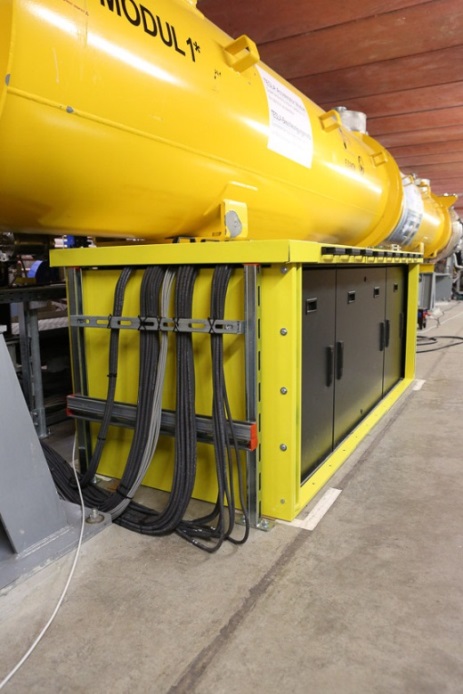 Since ~ 2 years (8/2013) in standard operation for all SRF nodules
Mainly software problems at beginning
Switched 3x back to VME based backup system 
Factor 4-5 improvement to VME system 
Achieved XFEL specifications 
dA/A < 0.01%, dφ < 0.01 deg.
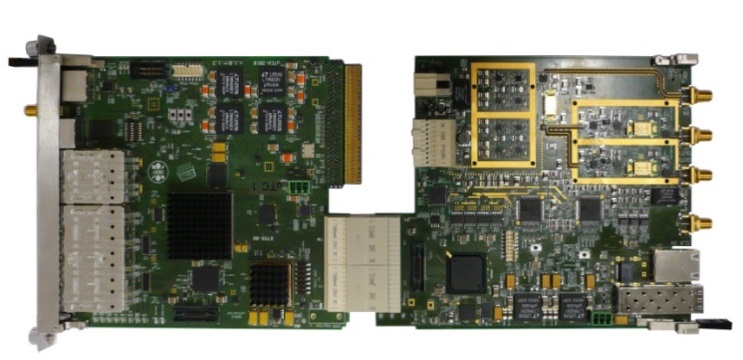 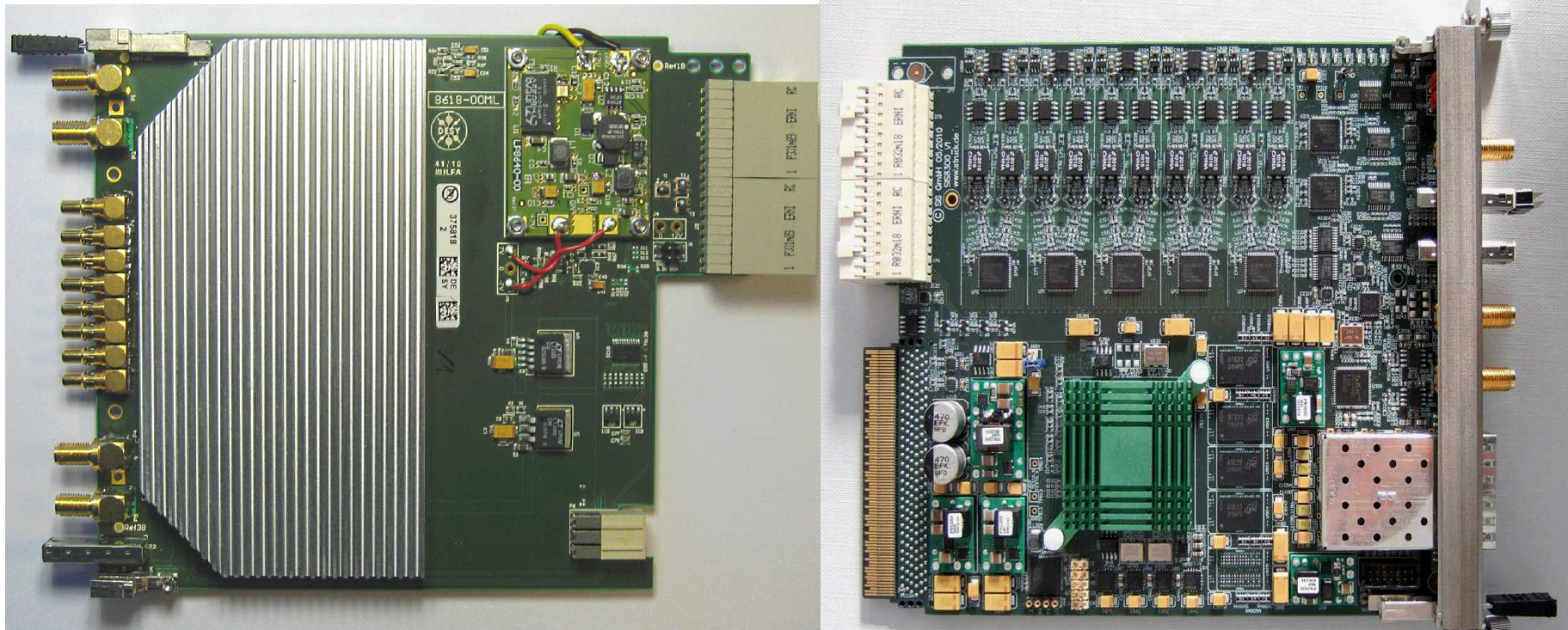 Vector Modulator  (uVM)
LLRF Controller (uTC)
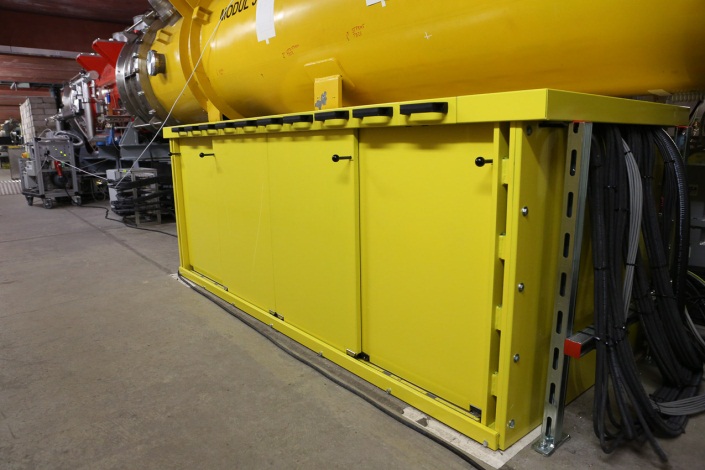 Down Converter (DWC)
Digitizer (uDAQ)
Operation Statistics 2014 - Downtime
RF-gun temperature stabilization
RF-3
Other RF-stations
Total downtime
352 h = 4.5%
RF-gun interlocks
RF-stations water
RF-39
Others
12.2 %
LLRF
43 h
Photon beamlines
0.55 %
Magnet PS
Operating
Cryogenics
Operation hours
7791 h
Power glitches
Controls
Infrastructure
Timing
RF-Gun water stabilization
Downtime (%)
Week
Multi Beamline Operation - FLASH1/2 (/3)
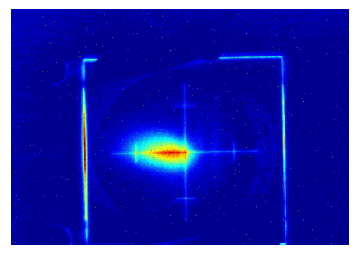 First lasing FLASH2
 20.08.2014
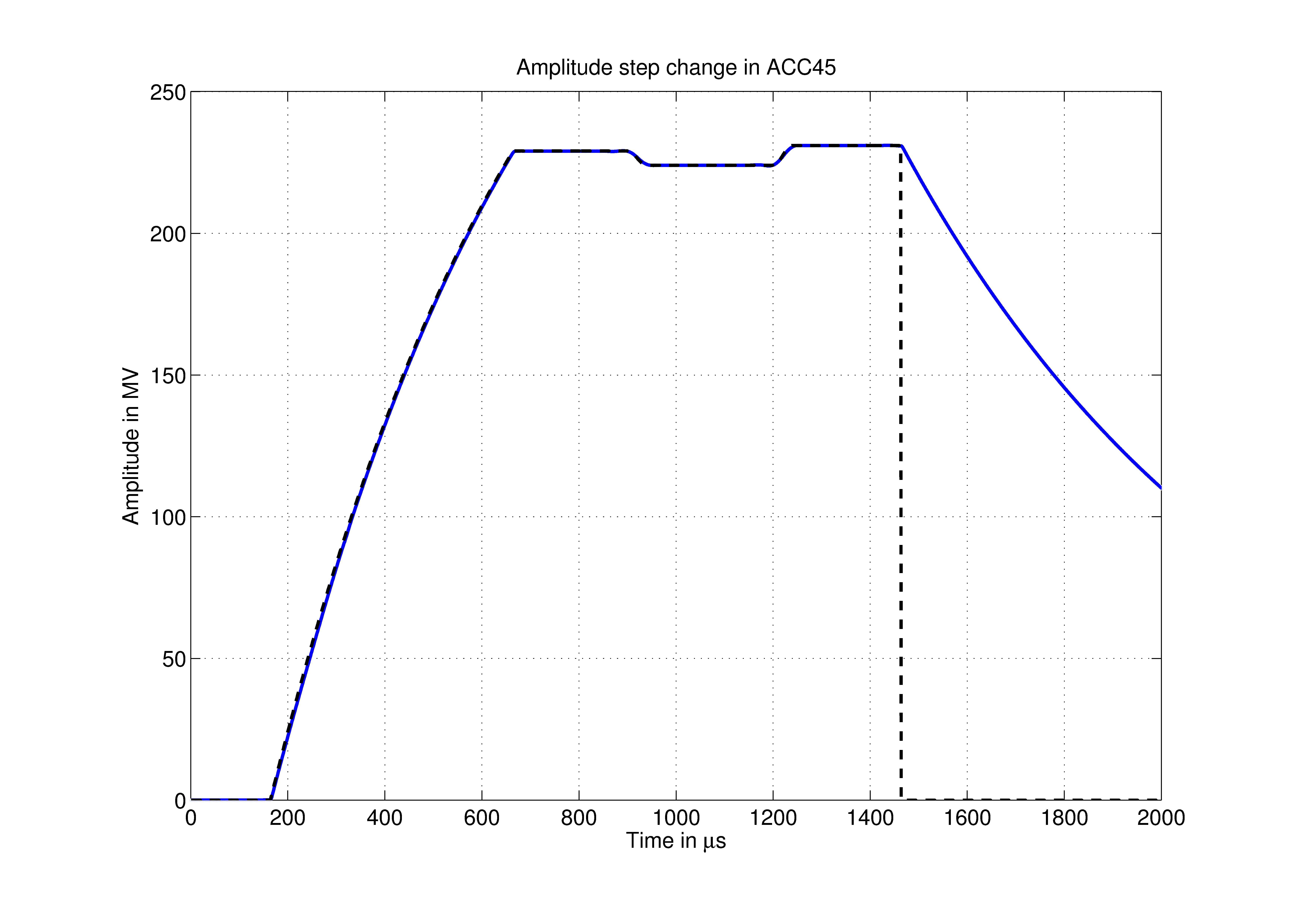 Variation in Amplitude and Phase
Restricted transition time
Large step  more time needed due to limited Klystron power
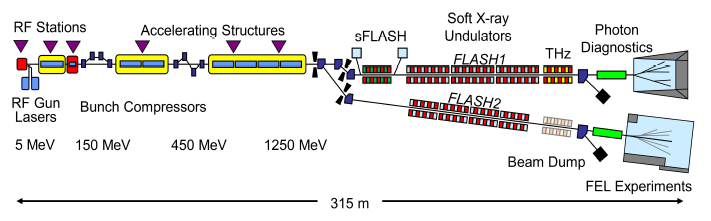 Content
MicroTCA.4 Operation @ FLASH
Overview – SRF Control
Statistics 2014
FLASH1/2(/3)
NRF GUN Regulation
Concept - single cavity regulation
Achievements so far
Disturbance sources and noise
Frequency control
RF GUN Regulation @ FLASH
NRF cavity with bandwidth ~ 60 kHz
Latency reduced < 1100 ns
FPGA code optimization/clean-up
Latency since 05/2015 @ 700 ns
MicroTCA.4 operation since 01/2015
Single cavity regulation by 2 boards with MicroTCA.4 standard
DWC8VM1
SIS8300L
Feedback loop
HV
Pre-
Ampl.
Klystron
RF GUN
MO
VM
Forw
Refl
ADC
DAC
DAC
ADC
ADC
ADC
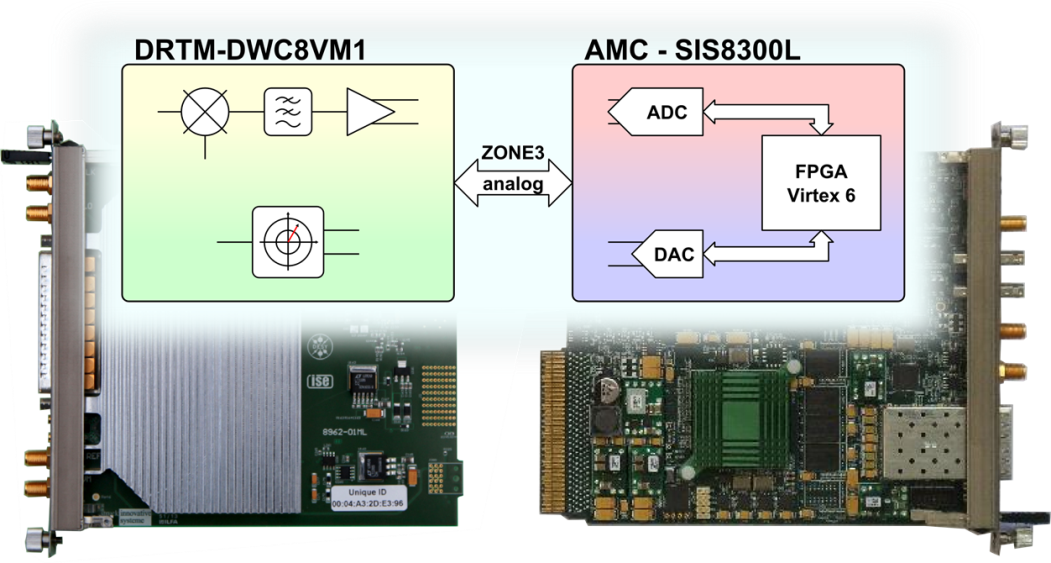 clk
1.3 GHz + IF
ADC’s
1.3 GHz
to Pre-ampl.
RF GUN Regulation @ FLASH
Goal: 	dA/A<0.01% 
	dφ<0.01 deg. (rms)
Regulation Concepts
Adapted from SRF regulation
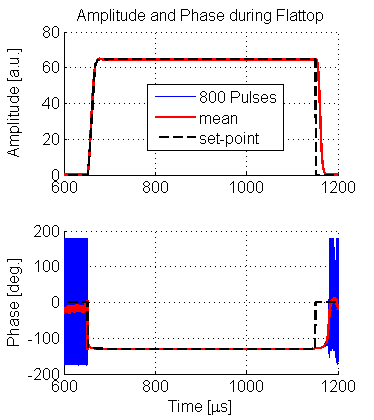 1) Output Vector Correction (OVC)
Drift compensation
2) Learning Feedforward (LFF)
 Pulse to pulse FF adjustment
3) MIMO Controller (FPGA - FB)
 Intra-pulse feedback
Currently: PI – like feedback

Limitation: Loop-delay ≈ 1.1 μs 
 Limits feedback gain!
RF GUN Regulation @ FLASH
Goal: 	dA/A<0.01% 
	dφ<0.01 deg. (rms)
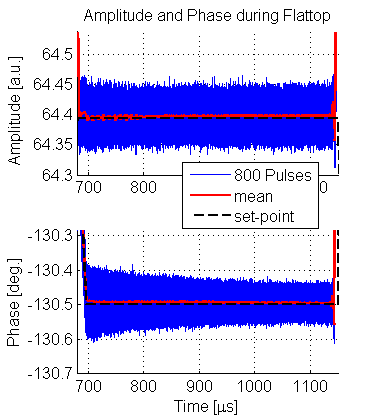 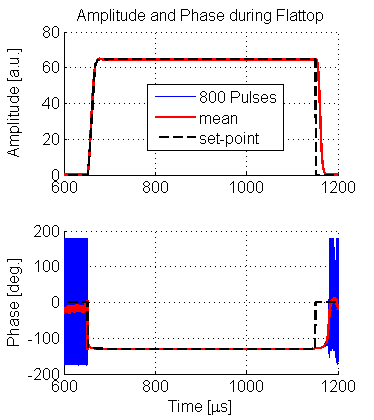 PI Regler
RF GUN Regulation @ FLASH
Average of 800 RF pulses
Beam transient (10 Bunche@100kHz)
Pk2pk ~ 0.008 ~ 0.01% or 0.1‰
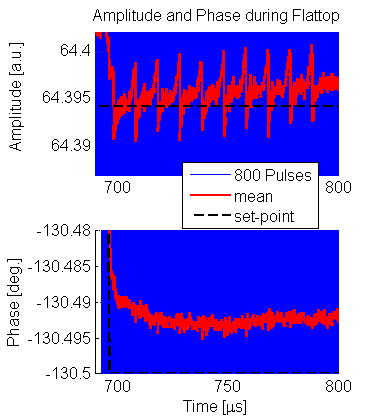 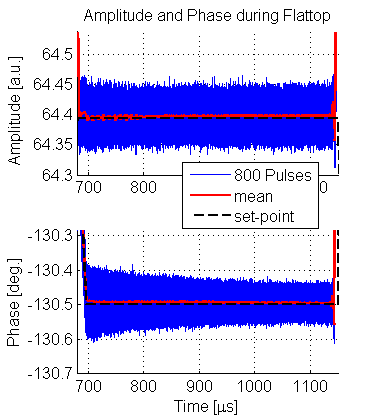 PI Regler
RF GUN Regulation @ FLASH
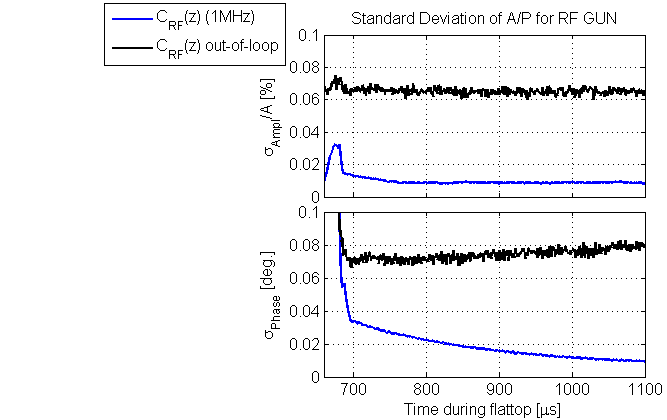 Goal: 	dA/A<0.01% 
	dφ<0.01 deg. (rms)
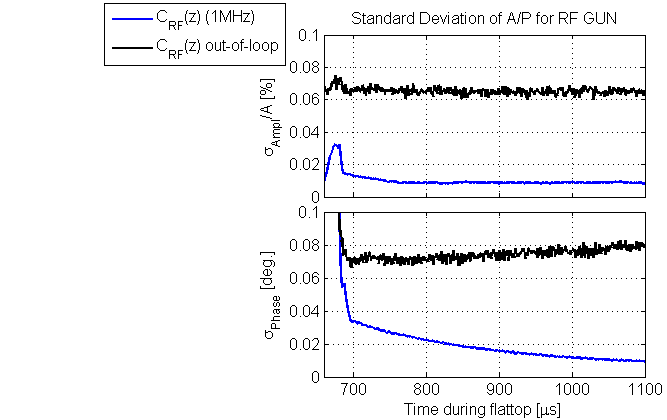 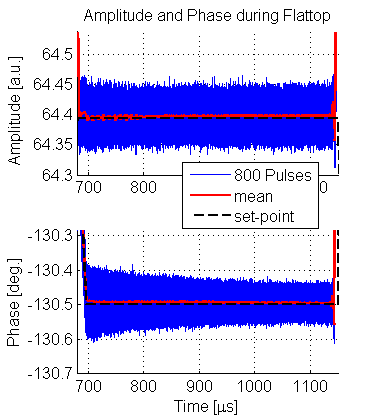 VME (1MHz)
MTCA.4 (9MHz1MHz)
0.01%
Factor 3-4 improvement necessary
0.01deg.
PI control
Control Loop @ SRF and NRF cavities
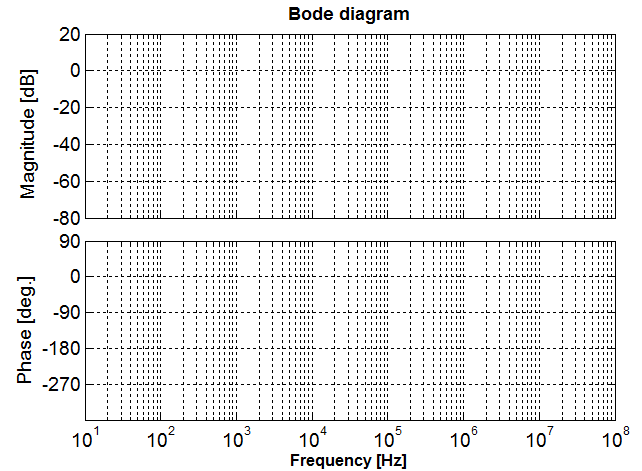 Plant: NRF
Pulsed mode (~ 1 ms)

Half Bandwidth ~ 65 kHz
Latency ~ 1.1 μs
Plant: SRF
Pulsed mode (~1 ms)

Half Bandwidth ~ 200 Hz 
Latency ~ 2 μs
GM = 9 dB
KP = 2.8
KP = 100
x325
Open loop
~ x 1/2
PM ≈ 60 deg.
NRF cavity regulation:
Low noise subsystems 
Small errors (disturbances and noise)
dP(t)
dy(t)
du(t)
Plant
yi(t)
e(t)
ui(t)
ur(t)
Pre-Amp,
Klystron,…
Controller
r(t)
Cavity
yr(t)
Delay
n(t)
Disturbances and Noise - Fast and Slow Distortions
Disturbance to plant input - du(t)
DAC, vector modulator, temperature & humidity (PCB)
Disturbance to plant - dP(t)
Pre-amplifier, Klystron, HV modulator, cavity length (water regulation), Beam (beam loading and multi bunch effects)
M. Hoffmann – Meas.@REGAE
Noise – n(t)
ADC distortions, noise, quantization noise, temperature & humidity (PCB)
Other:
Aging, switching in electronics (e.g. vans), ground motion and vibrations, faults in devices and components, thermal heating within macropulse, …
Electromagnetic interference (EMI)
F. Ludwig  - Tutorial 2
Drifts
Talk: K. Shafak – Opt. synchronization
C. Sydlo – Timing distribution XFEL
M. Tikberidze - Laser2RF
U. Mavric – CW DCM
Many poster with focus on improvement 
of subsystems and drift compensation 
schemes
dP(t)
dy(t)
du(t)
Plant
yi(t)
e(t)
ui(t)
ur(t)
Pre-Amp,
Klystron,…
Controller
r(t)
Cavity
yr(t)
Delay
n(t)
RF GUN Frequency Control @ FLASH
2 Control schemes
Water regulation (slow loop – sub-Hz)
PI Control
Sensor: IRIS Temp. (LP characteristic)
Actuator: valve for cold mixing water
LLRF (fast loop - MHz)
MIMO controller
Sensor: virtual probe (Vforw and Vrefl)
Actuator: input to Klystron
 Cascaded regulation scheme
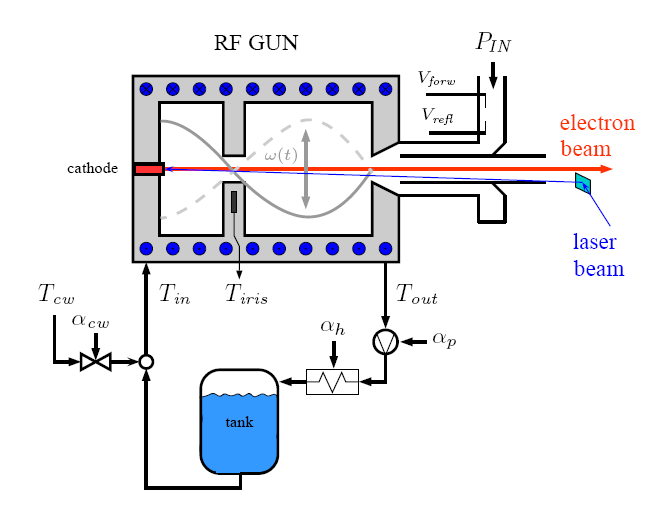 Goal: 	Fast compensation of temperature drifts
	 fast actuator
	 fast sensor with high temperature resolution
RF GUN Frequency Control @ FLASH
Idea: Estimate temp. by LLRF signals
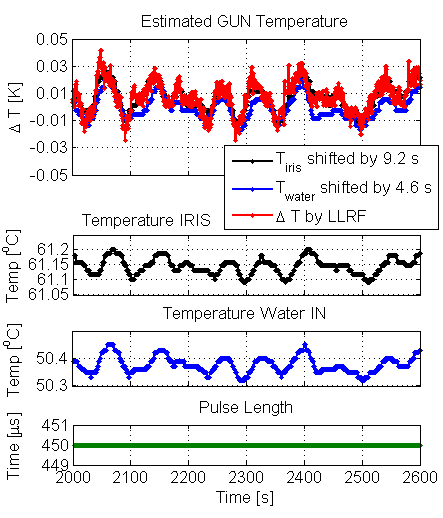 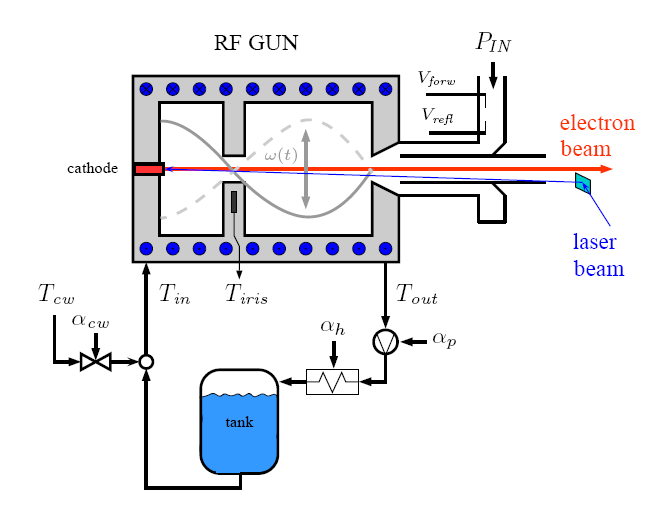 LLRF based temp. 
Resolution ~ 0.1 mK
TIRIS and TIN are time delayed
Temperature estimation using LLRF highly suitable for control
 Frequency control by pulse width change
RF GUN Frequency Control @ FLASH
Same y-scaling for both panels
NRF cavity as heater @ FLASH
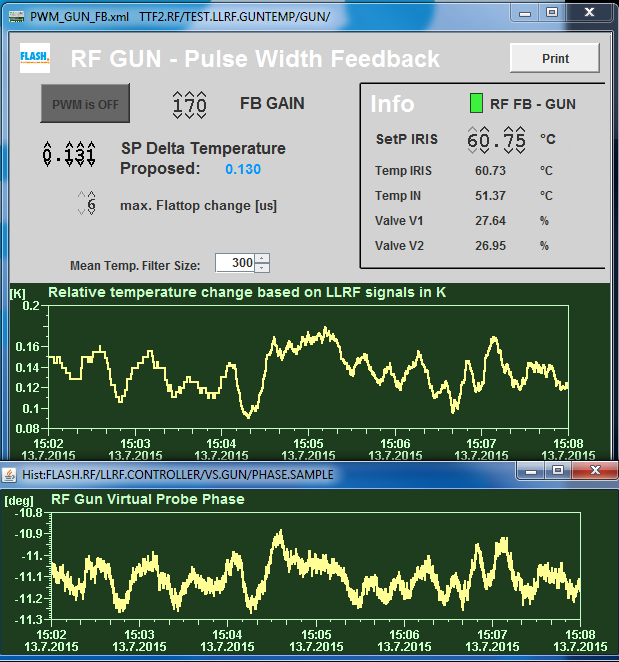 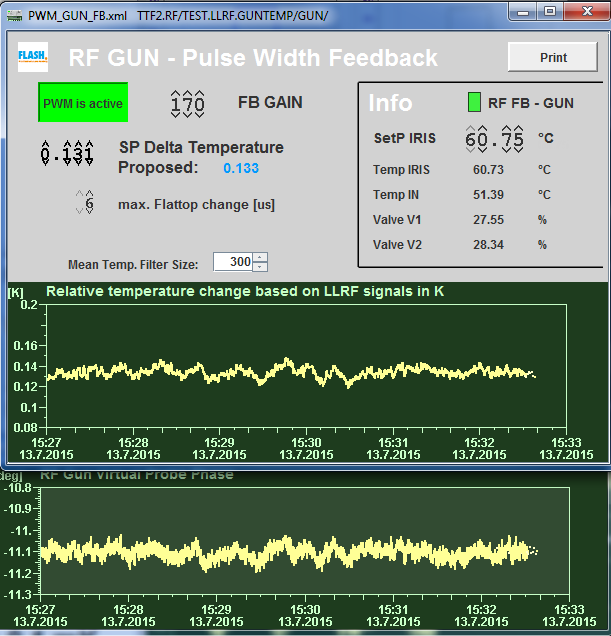 Pulsed mode
Pulse Width Modulation
    to keep cavity on resonance
Factor > 3 improvement
PWM on
PWM off
Extremely precise frequency control  is essential for all NRF cavities due to limited FB gain!
Resolution ~ 0.1 mK
(Sub-mK)
Question?
Thank you for your attention!
Same y-scaling for both panels
NRF cavity as heater @ FLASH
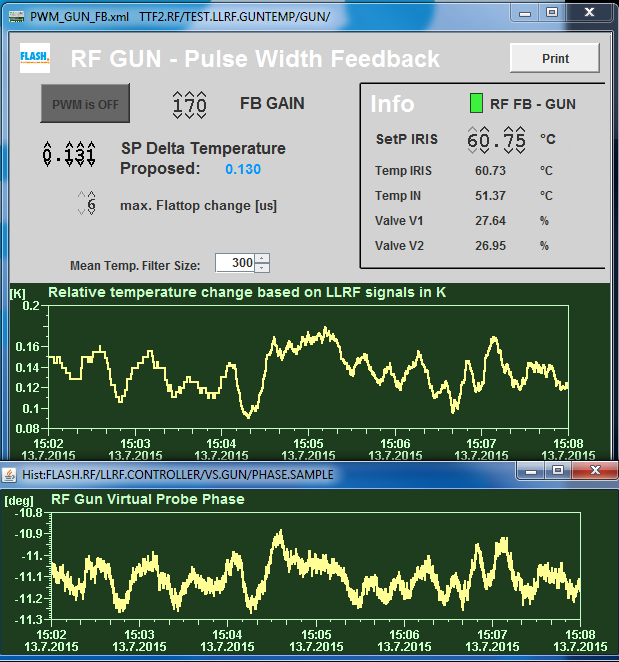 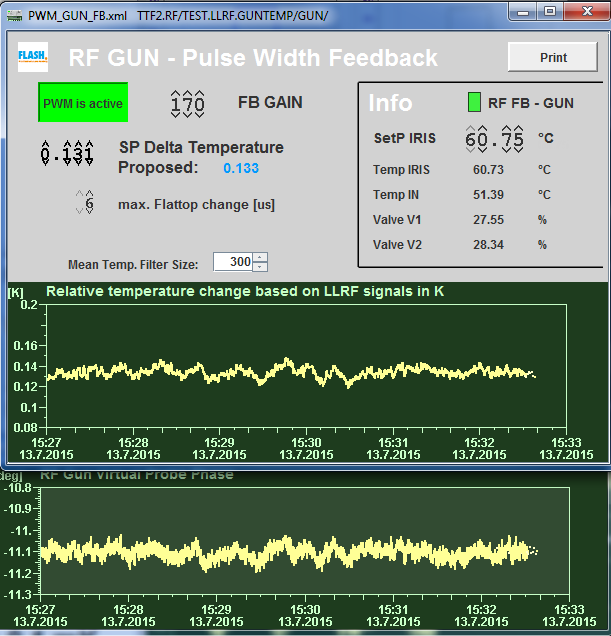 Pulsed mode
Pulse Width Modulation
    to keep cavity on resonance
Factor > 3 improvement
PWM on
PWM off
Extremely precise frequency control  is essential for all NRF cavities due to limited FB gain!
Resolution ~ 0.1 mK
(Sub-mK)